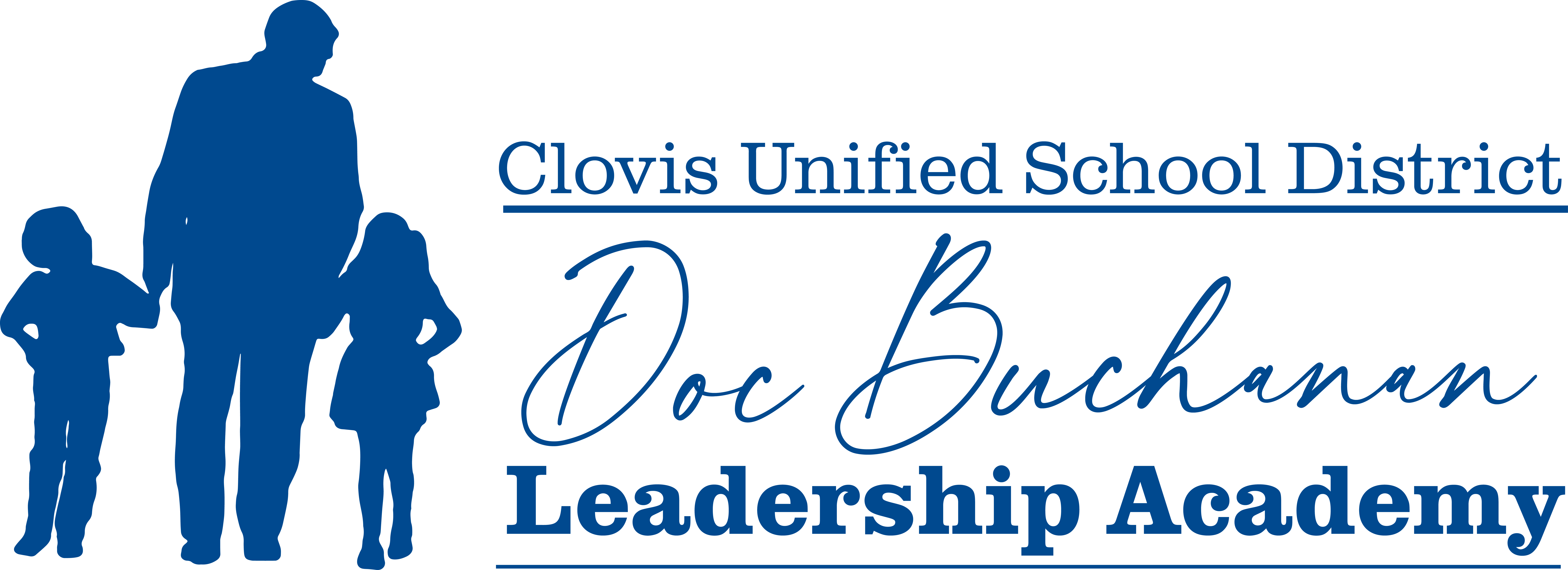 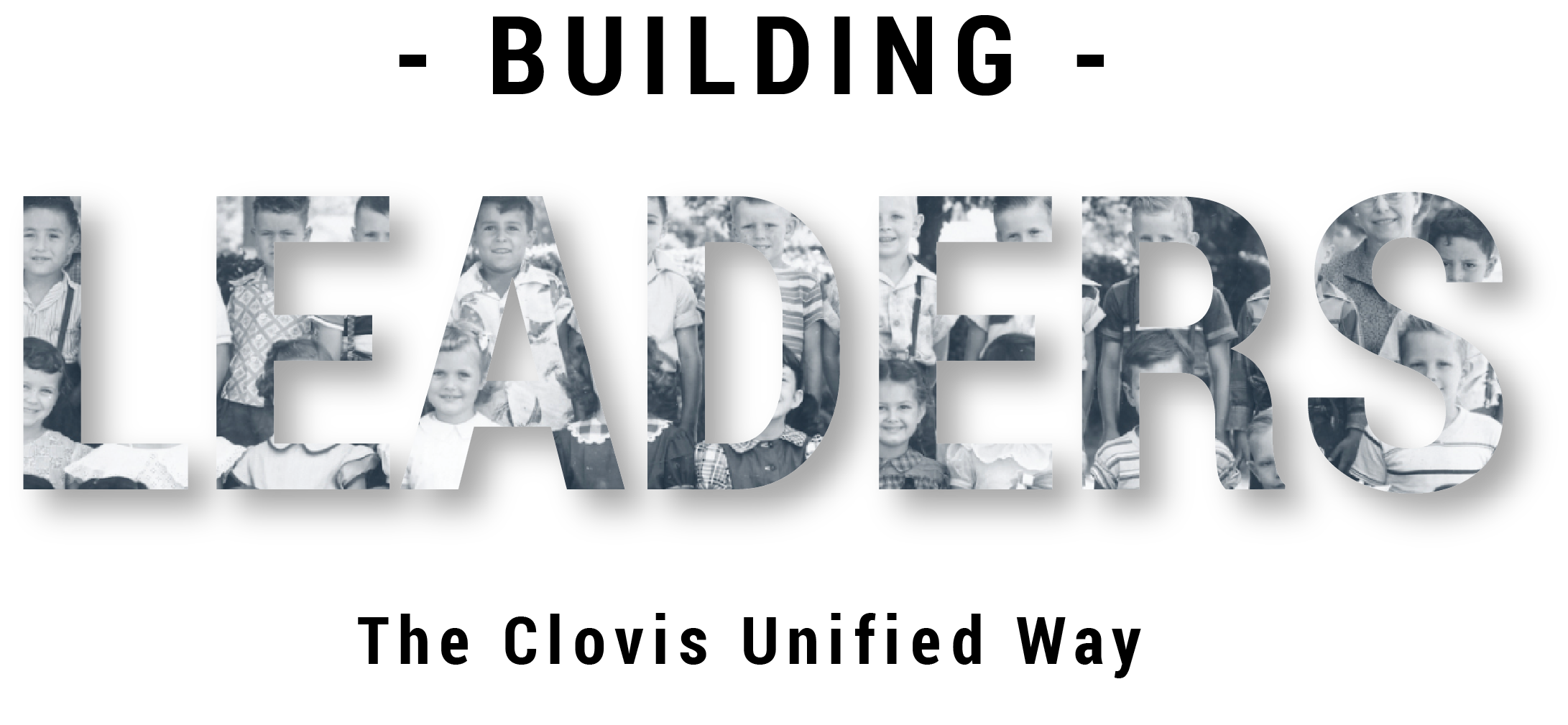 Lead Through Relationships
[Speaker Notes: Script: Tiers I, II, III
Facilitator:
If this is the first-time participants are hearing about the Doc B Leadership Academy introduce the Academy. This is a great opportunity to build the “why” behind the “what” of leadership development based on the philosophies and values of Clovis Unified (Script available in resource folder).  If this is not the first time briefly review the purpose of the Leadership Academy.]
Lead Through RelationshipsValues
“It’s people, not programs who make the positive difference.”
Doc

Be visible and be present.
People need to know they are cared for, cared about, and that they matter.
Everyone in our organization is here to serve kids.
Take the time to deliver important news in person.
Make time for mentoring.
Build teamwork and trust through relationships.
[Speaker Notes: Script: Tier I, II, III
Facilitator:
There are 11 philosophy statements that serve as the foundation of Clovis Unified. Today’s philosophy is Lead through Relationships. There are six values that reflect this philosophy. Read or ask someone to read the values from the slide. 
It’s people, not programs that make the positive differences” is a value statement we attribute to Doc Buchanan. The other six values are based on the collaborative effort of all employees and reviewed annually as part of our strategic plan.
Be visible and be present.
People need to know they are cared for, cared about, and that they matter.
Everyone in our organization is here to serve kids.
Take the time to deliver important news in person.
Make time for mentoring.
Build teamwork and trust through relationships.

Ask participants to turn to a neighbor and share two values that resonate with them and explain why. 
Ask for volunteers to share one of the values they selected and why.
Facilitator models, sharing their choice and why.
As you read each value ask for a show of hands as to who selected it. (just a point of interest) Facilitator can comment on which value was selected most often.]
“So, what we’re really saying to you…”
is we think education revolves around teamwork and trust. We want you on our team. We people in Clovis get excited when teachers and students do things nobody thought they could do. As long as you work in Clovis don’t you ever lose that spirit…
Doc’s Charge
[Speaker Notes: Script:
Facilitator:
Ask participants to read this portion of Doc’s Charge. Today we are going to spend time discussing the philosophy Lead through Relationships. In the Governing Board room there is a very large sign that says education revolves around teamwork and trust. We believe relationships are the foundation of teamwork and trust. 

In small groups (size is determined by facilitator) think about this part of Doc’s Charge and discuss one of more of  the following:

Discussion Points:
101 – Think about the statement “education revolves around teamwork and trust”. What does that statement mean to you as an employee and as an employer. Provide examples.
201 – Identify a leader who took the time to build a relationship with you. Share the person you chose and discuss what they did to build that relationship.
301 – Think about your role as a leader. How do you build teamwork and trust with students, employees, and community members. What obligations do teamwork and trust place on a leader? Explain your reasoning.

As groups complete their discussions ask them to share their reflections.]
Never forget our motto,Sic ‘em
Doc always closed every interview with “Sic ‘em” and that always stuck with me because “Sic ‘em” was about the mission, the expectations and vision for this district. Doc told you the what and he expected you to go do it. And that's what “Sic ‘em” stands for  go do it. It's nothing more, nothing less than that. “Sic ‘em" is all about doing whatever it takes to ensure kids grow.”                                                     
Rich Smith
[Speaker Notes: Script: Tiers I, II, III
Facilitator:
The quote on the screen is from Rich Smith, a former principal in CUSD. Rich went on to be Deputy Superintendent in Sanger and speak across the nation on leadership skills and the value of Professional Learning Communities. Doc used to say “get em done” about almost everything we did or at least our priorities. Rich does a great job of explaining what “get em done” means as well as Sic ‘em. Facilitator reads or asks for volunteers or chooses someone from a table to read the quote on the screen. 

Please form triads to discuss Sic ‘em a little bit more.

Discussion Points:
Ask participants to answer one or more of the following (facilitator’s choice):
101 – Describe the vision, mission, and expectations for employees and students in CUSD.
201 – Thinking about “Sic ‘em” is it still the motto of CUSD? How do you know?
301 – Is this portion of Doc’s CHARGE relevant to the philosophy lead through relationships? Explain how it is relevant or why it is no longer relevant.

After everyone is done ask each group to share one of their answers.]
Lead through Relationships Video
[Speaker Notes: Script: Tiers I, II, III
Facilitator:
Towards the end of his Superintendency Doc wanted to record the history of CUSD. Having served as Superintendent for thirty years there was probably no one better qualified for the task. Spending time examining our past, the traditions, values, and philosophies will help us plan for the future. Today we are going to read about Educational Roles in Clovis Unified. Ask participants to read The Preface of the section titled Educational Roles in the Historical Overview of Clovis Unified School District (available in resource folder)

After reading the preface ask participants to form small job alike groups. In the video you heard several leaders discussing how important it is to lead through relationships. Let’s take some time to think about what this really means.

Discussion Points:
Participants should discuss one or more of the following: 
101 –What are the advantages of leading through relationships? Be specific and use examples. Describe when those relationships may become a weakness.
Possible answer: when the relationship becomes more important than the organization.
201 – Read the 4th paragraph of the preface beginning with “Implied in the basic understanding…” Discuss the meaning of “trust that each member of the community perform his duties as capable as possible”.
301 – 
After everyone is done ask each group to share one of their examples.]
Lead through Relationships
“Without smooth working relationships among all members of a school community, problems develop which can erode confidence in the educational system…”


Doc Buchanan
[Speaker Notes: Script: Tiers I, II, III
Facilitator:
Towards the end of his Superintendency Doc wanted to record the history of CUSD. Having served as Superintendent for thirty years there was probably no one better qualified for the task. Spending time examining our past, the traditions, values, and philosophies will help us plan for the future. Today we are going to read about Educational Roles in Clovis Unified. Ask participants to read The Preface of the section titled Educational Roles in the Historical Overview of Clovis Unified School District (available in resource folder)

After reading the preface ask participants to form small job alike groups. In the video you heard several leaders discussing how important it is to lead through relationships. Let’s take some time to think about what this really means.

Discussion Points:
Participants should discuss one or more of the following: 
101 –What are the advantages of leading through relationships? Be specific and use examples. Describe when those relationships may become a weakness.
Possible answer: when the relationship becomes more important than the organization.
201 – Read the 4th paragraph of the preface beginning with “Implied in the basic understanding…” Discuss the meaning of “trust that each member of the community perform his duties as capable as possible”.
301 – 
After everyone is done ask each group to share one of their examples.]
End of Part I
[Speaker Notes: Facilitator:
Depending on your time allocation and the audience you have several options.
The PowerPoint is designed for you to use the slides in any order.]
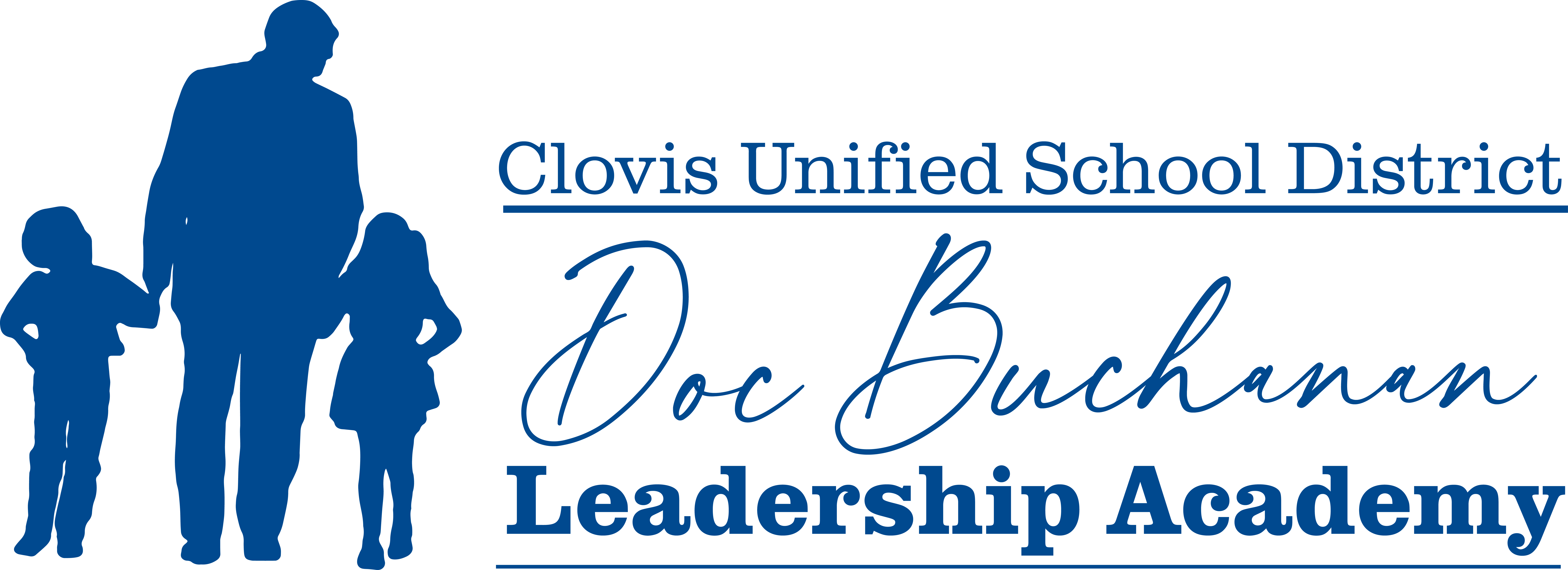 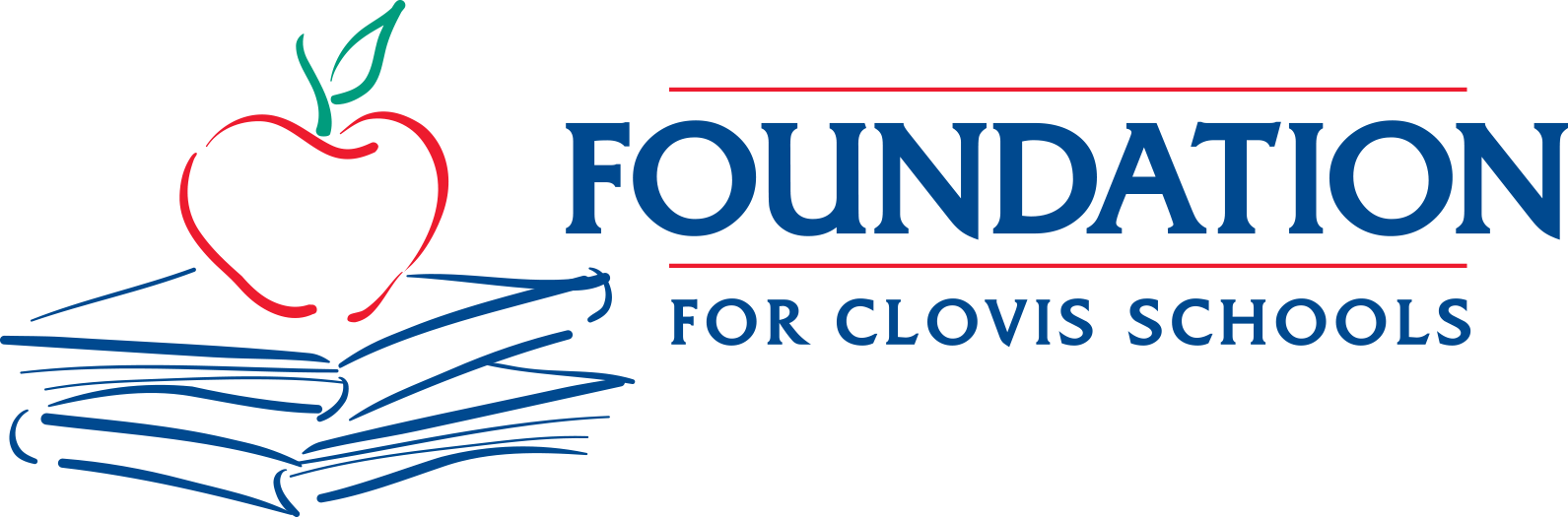